Развивающая предметно - пространственная среда ОО «Художественно – эстетическое развитие»
В СП « Детский сад Алёнушка»
ГБОУ ООШ с. Малый Толкай
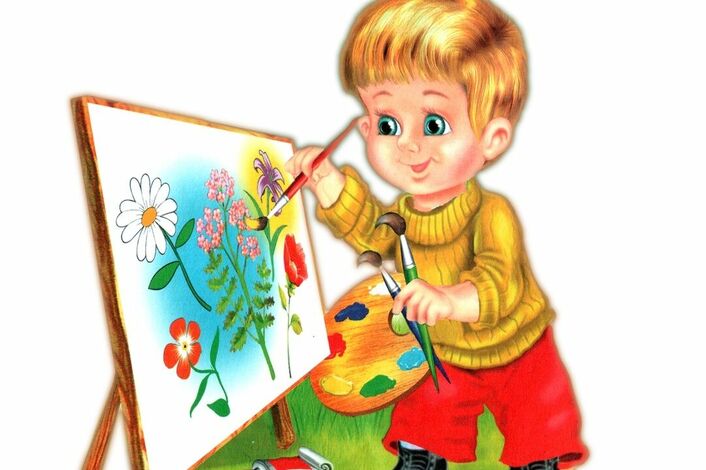 Задачи познавательного развития в соответствии с ФГОС ДО : 
1. Развитие предпосылок ценностно-смыслового восприятия и понимания произведений искусства (словесного, музыкального, изобразительного), мира природы; 
2. Становление эстетического отношения к окружающему миру; формирование элементарных представлений о видахискусства; 
3. Восприятие музыки, художественной литературы, фольклора; 
4. Стимулирование сопереживания персонажам художественных произведений;
 5. Реализацию самостоятельной творческой деятельности детей (изобразительной, конструктивно-модельной, музыкальной и др.).
Функции предметно-развивающей среды по ФГОС:
 • образовательная; 
• развивающая; 
• коммуникативная; 
• воспитывающая ; 
• стимулирующая;
 • организованная. 
Но самое главное - она должна работать на развитие самостоятельности и самодеятельности ребенка
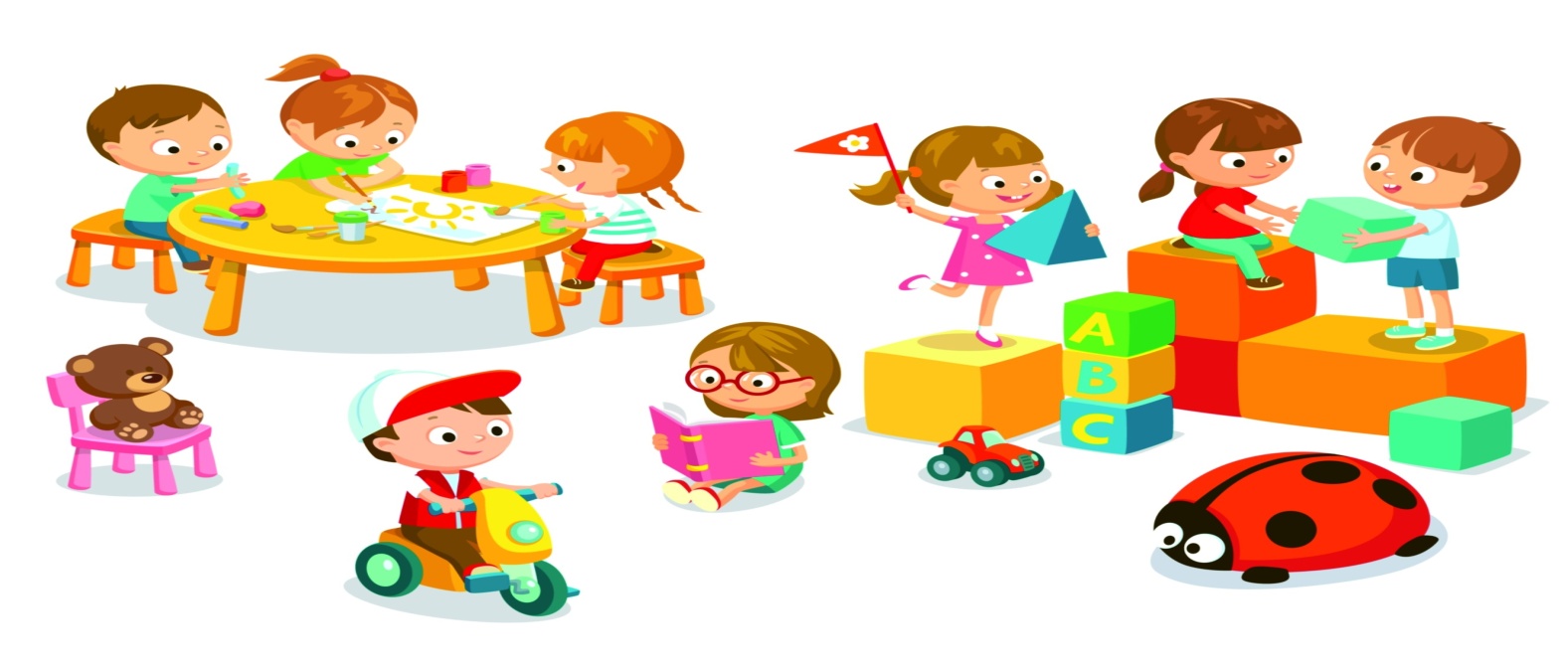 Образовательная область «Художественно-эстетическое развитие»



Уголок творчества                          уголок театрализованные
                                                                игры
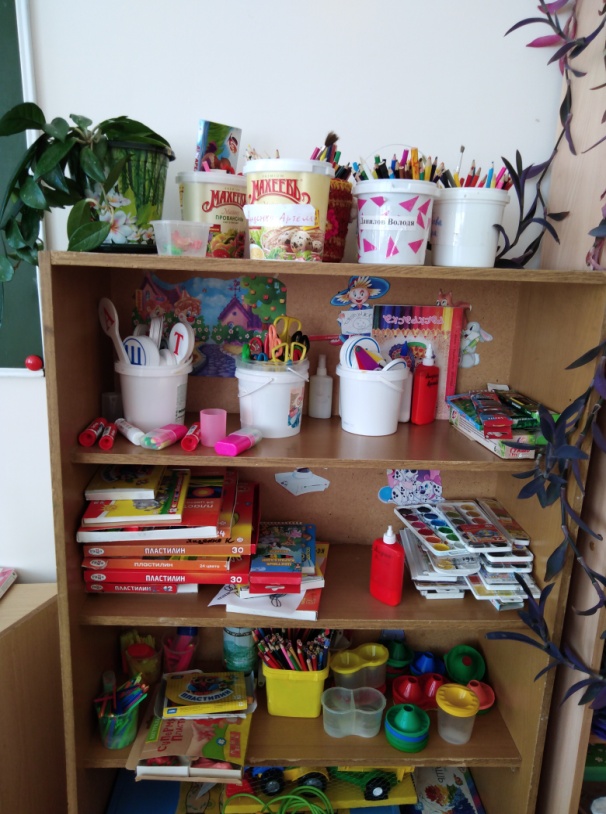 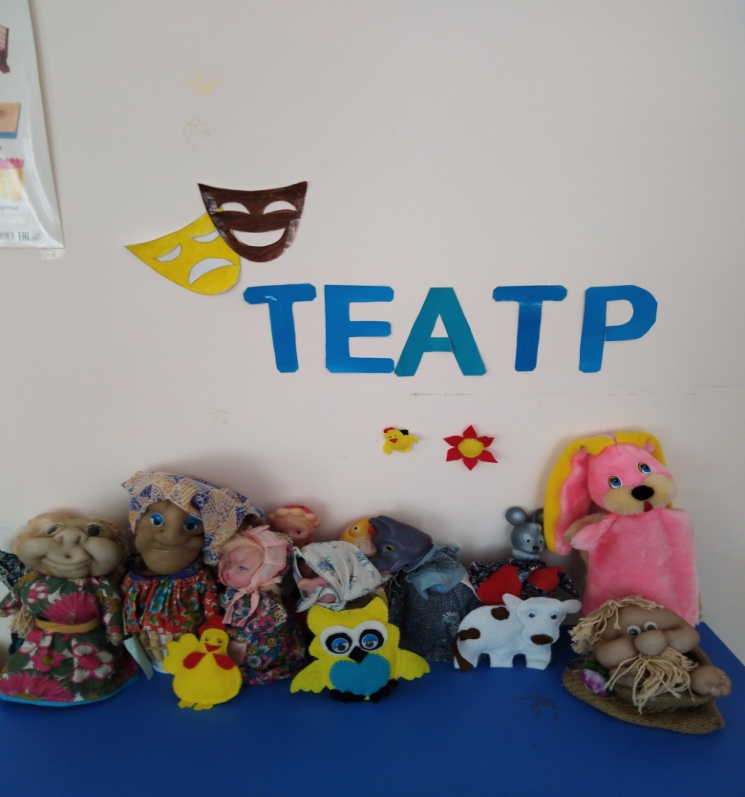 Развивающая среда постоянно обновляется и совершенствуется.